Islam i feminizam
Novi Pazar 08.02.2016
Ivan Ejub Kostić
Kostici2000@yahoo.co.uk
Nasleđe
Islam naspram savremenih vrednosti zapadne civilizacije.
Sekualrno uređenje. Demokratija. Ljudska prava. 
 Problemi jednakosti i slobode u islamu : položaj žene u islamu, položaj pripadnika drugih religija, položaj ateista, pitanje seksualnih orijentacija.
Sekularizam, modernost, vesternizacija i islam
Da li je sekularizam isto što i ateizam i da li se oni prepliću ? 
Prvi dodiri islama i sekularnog poredka primeri iz islamskog sveta.
Da li je modernost isto što i vesternizacija ? Feminzam kao nasleđe zapadne civilizacije? Jedna ili više modernosti? Jedan feminizam ili više feminizama ?
Kolonijalno nasleđe kao kamen spoticanja.
Islamski modernizam/reformizam
Duboka stagnacija i zaostalost muslimanskog sveta naspram zapadne civilizacije u vreme kolonizacije.
Preispitivanje razloga stagnacije i nazadovanja.
Pojava islamskih reformatora/modernista.
U grupi mnogobrojnih pitanja jedno je bilo pitanje položaja žene.
Muhamed Abduh. Kasim Amin (“Emancipacija žene” i “Nova žena”).
Feminizam u muslimanskom svetu.
Dva glavna parvca: - Sekularni feminizam. Muslimanke feministkinje (decidirano odbijaju termin “islamski”.Najpoznatija Fatima Mernisi.).- ”Islamski” feminizam. Unutar njega dve podgrupe: a.) islamski feminizam (termin se javlja  tek 90 tih godina dvadesetog veka.) b.) ginocentrično reiščitavanje Kurana i ostalih religijskih tekstova (za razliku od sekularnih, ove žene odbijaju termin “feminizam”, najpoznatije Asma Barlas i Amina Vadud).
Osnovne odlike
Sekularni feminizam: na osnovama islamskog modernizma i u okvirima novonastalih sekularno-nacionalnih država za jedank pristup ženama javnoj sferi, obrazovanju i zapošljavanju, političkim pravima...Akcenat na državu, to jest lokalnog karaktera. Veoma je okrenut aktivizmu. 
“Islamski” feminizam: Putem idžtihada reiščitavaju kuranski tekst kako bi istakli jednakost muškarca i žene i rodnu pravdu. Veliki akcenat na participaciji i jednakosti žee u verskom životu.Za razliku od sekularnog feminizma sfera uticaja/obraćanja umma.
Osnovni izvori islamskog učenja
Kuran
Sunet (predstavlja praktična dela poslanika Muhameda)
Hadisi (reči i mišljenja koja se pripisuju Poslanika Muhameda. Dve najznačajnije kolekcije hadisa – “Buharijeva zbirka hadisa” i “Muslimova zbirka hadisa”) ______________________________________
Fikh i četiri versko pravne škole. U svojoj klasičnoj formi se konsolidovao do/tokom 9. veka.
“Alati” islamskog femizma
Idžtihad – označava individualni trud, napor u samostalnom i odgovornom tumačenju islamskih izovra kada ne postoji jasno tekstualno značenje i kada izvori islamskog učenja se nisu izjasnili povodom određenih pitanja (naročito slučaj s mnogim pitanjima koja su došla s savremenim vremenom).  
Tefsirski pristup Kuranu s pozicija žene. 
Odlučujući akcenat na kuranski tekst. Izuzetna sumnja spram hadisa.
Cilj
Revizija kuranskih ajeta s ciljem korekcije lažnih ili iskrivljenih priča koje se sreću u “svakodnevnoj” upotrebi. 
Citiranje i isticanje ajeta koji ističu egalitarističku prirodu kuranskog teksta.
Dekonstrukcija ajeta koji ističu mušku superiornost.
Odsustvo naracija o prvom grehu i (krivom) rebru
Eva se ni ne spominje imenom.
Adam i njegova partnerka,žena su zajedno počinili greh. Sve vreme je dual. Ni u jednom slučaju u Kuranu se ne spominje krivica supruge.
Interpretacija u smislu uzdizanja ljudskih bića na nivo odlučivanja između dobrog i zla.
Ne postojanje priče o stvaranju žene od (krivog) rebra. U Kuranu u preko 30 ajeta nema isticanja ko je stvoren prvi. Niti govora o mušakrcu. Već o čoveku, ljudskom biću, stvorenju.Priča o rebru je ušla u hadise. I pojavljuju se kod Abu Hurejre.
- Aiša, poznata kao “Majka svih vernika”, najmlađa od poslanikovih žena je čuvena po svojoj izuzetnoj učenosti i kao osoba od koje potiču mnogi hadisi. Bila je i muftinica. Takođe, smatra se da je Aiša tokom svog života bila čak  učesnica i u vojnim pohodima.

- Rabia Basri jedna od najznačajnijih i najinspirativnijih sufijskih ličnosti. Čuvena po izuzetnoj bogobojaznosti i asketizmu.
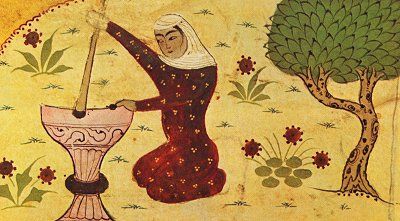 Značajne žene iz islamske istorije kao inspiracija
Egalitaristički ajeti naspram “patrijarhalnih” ajeta
49. sura Hudžarat 13. ajet :“O ljudi, Mi Vas od jednog čoveka i jedne žene stvaramo i na narode i plemena Vas dijelimo da biste se upoznali. Najuglednji kod Allaha je onaj koji ga se najviše boji...”
Sura en Nisa 34. ajet: 
„Muškarci vode brigu o ženama zato što je Alah dao prednost jednima nad drugima...Zbog toga su čestite žene poslušne i za vrijeme muževljeva odsustva vode brigu o onome o čemu treba da brigu vode jer i Alah njih štiti. A one čijih se neposlušnosti pribojavate, vi posavetujte, a onda se od njih u postelji rastavite, pa ih i udarite; kad vam postanu poslušne, onda im zulum ne činite!...”
Problemi i kritike pristupa islamskog feminizma
Pri upotrebi idžtihada. Šta u slučajevima kada postoji jasan tekst, nedvosmislenog značenja ?
Problemi u dekonstrukciji teksta. Značajan nivo nategnutih konstrukcija. 
Rizik od odbacivanje hadisa i koncetracije samo na kuranski tekst. 
Velika seliktivnost. Nekonzistentnost.
Potencijalni doprinosi islamskog feminizma položaju žene
Islam je već neko vreme glavna kulturna i politička paradigma i pokretač.
Jedino jezik islamskog feminizma može da dopre do žena svih klasa presecajući urbano/ruralnu podelu. 
Zbog visokog nivoa tradicionalnih vrednosti i religioznosti najveći izgled jeste da se muslimanke identifikuju upravo s ovim vidom feminizma. Zbog čega je upravo ovaj vid feminizma neophodan.
HVALA NA PAŽNJI!